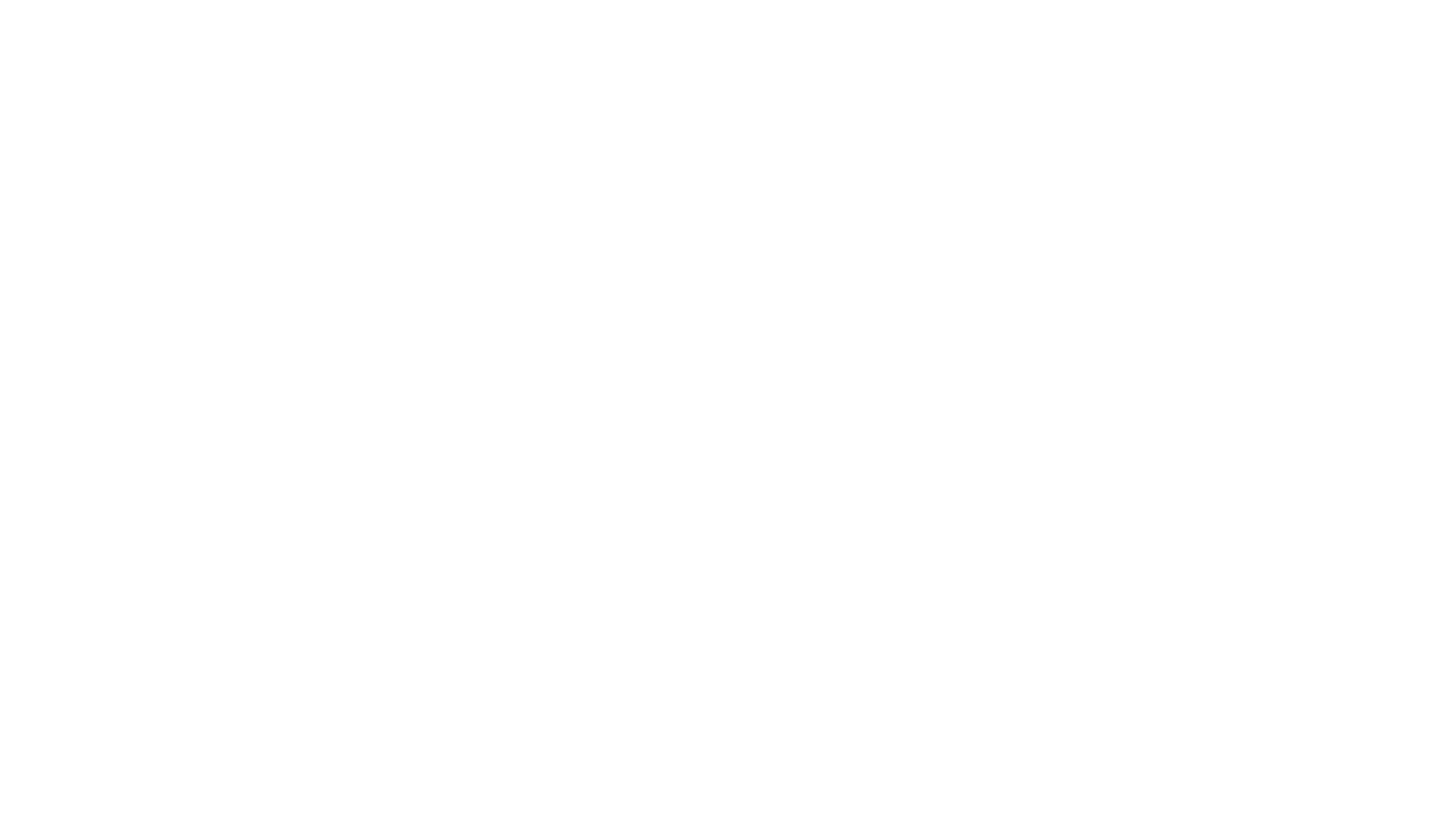 CIS101A
CompTia 1001
Week 1
Chapters 1 – 3 Material
Computer Systems
Computer Systems comprise of three main categories: Hardware, Software, and Firmware
______________________________________________________
Hardware is the physical components that compose a computer system. Hardware components would include: 
Keyboard, mouse, monitor, printer
Connectors and cables
Hard disk drives
Circuit boards (motherboards)

Software is data that is stored electronically, either on a storage device or chip. Software would include:
Operating Systems (OS)
Program Applications
Hardware drivers (program that tells the Operating System (OS) how to use the hardware)

Firmware is a special type of software that is embedded in the read-only memory (ROM) of a hardware component. Example would be BIOS or UEFI
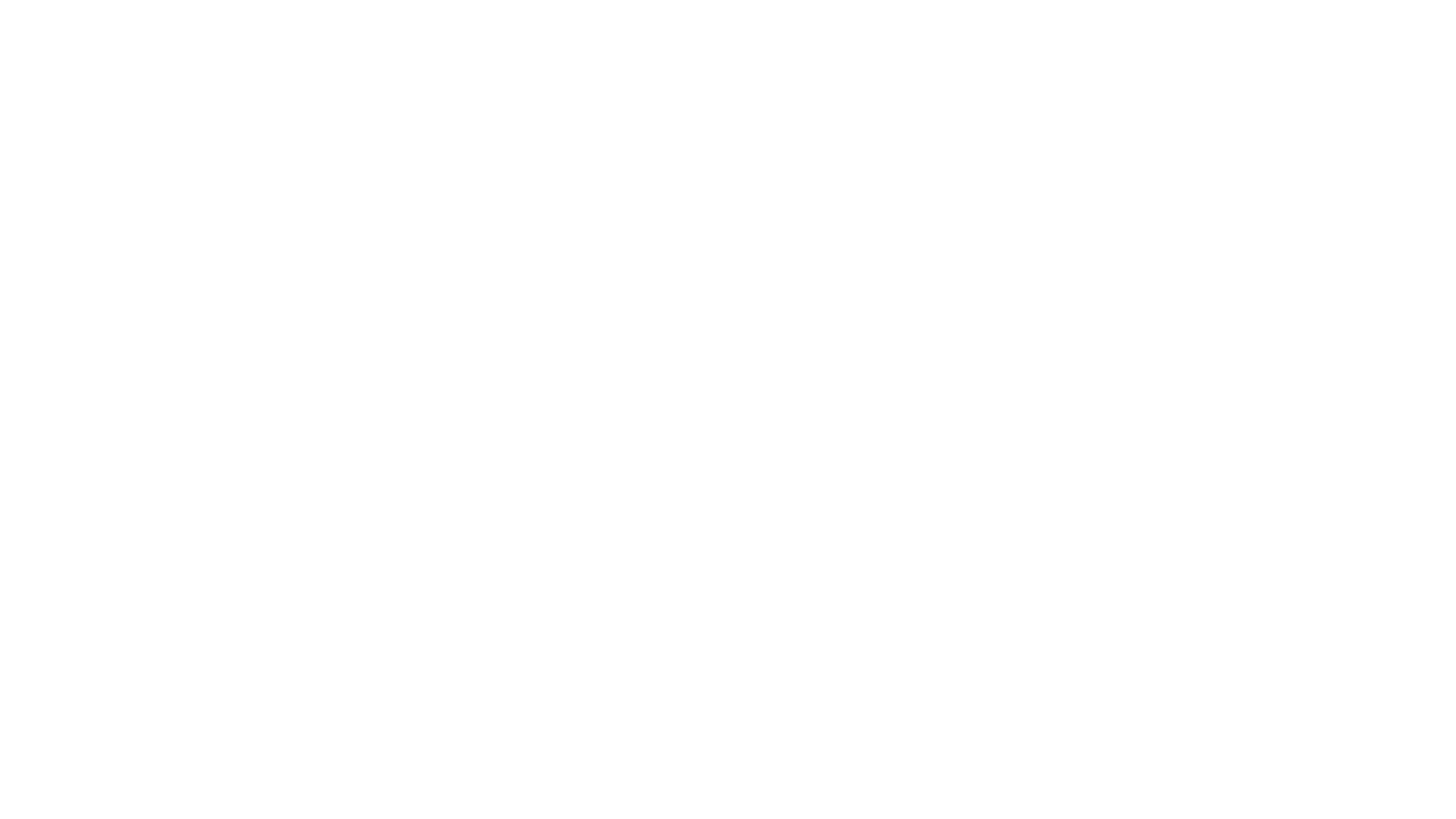 Hardware is broken into five categories:
Input: movement of data from the user to the system [keyboard, mouse, scanner, microphone]
Processing: Flow of data through a series of procedures as defined by a set of instructions [CPU / RAM]
Storage devices: Devices that contain non-volatile memory for saving or maintaining data [Hard Drives, Solid State Drives, Optical drives]
Output: Process of the system presenting, displaying or otherwise giving data [Video, Printing, Speakers]
Network and Communications: Practice of connecting two or more systems in order to transfer data [Copper Wire, Routers]
Hardware Categorization
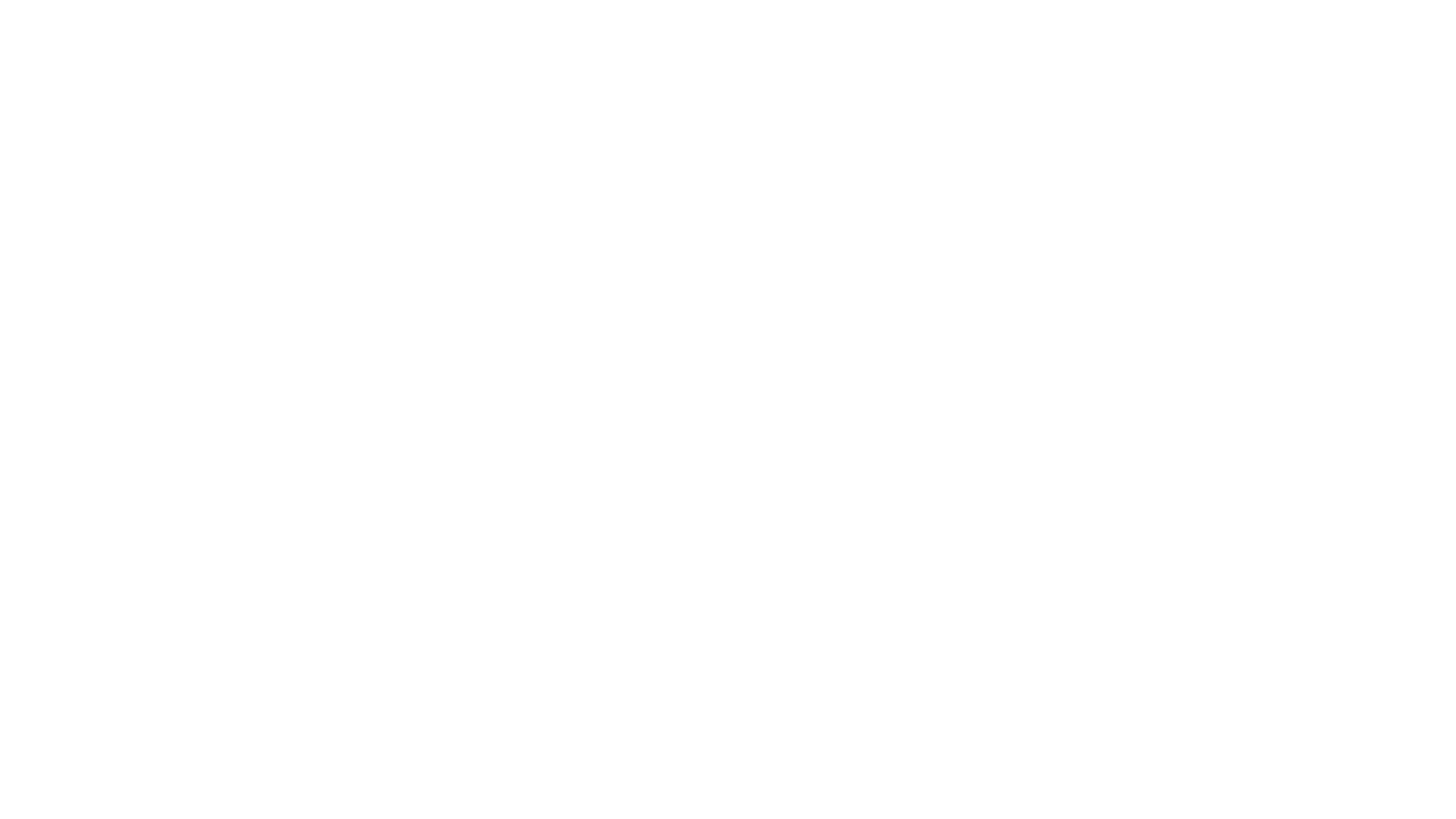 Influence of componentization and standardization
____________________________________
Componentization: PC is a combination of several constituent parts which each part is considered a field replaceable unit (FRU); which means it is easily replaceable or upgradeable when needed

Standardization: Allows components from different manufacturers to be interchangeable. If a component meets specific standards, it will work regardless of the manufacturer
Modular Design
Used to connect external display devices such as projectors and monitors
Analog video signal
Three rows of five pins (15 pins)
Uses a DE-15 connector (see graphic)
Video Graphics Port (VGA)
Used to connect display devices:
-A : Analog ; -D : Digital 
-I : Both
Supports one or two cable connectors
Single link
Dual link
24 + 4 connector (typically white)
Digital Visual Interface DVI
High Definition ConnectorsHDMI + Display Port
Send high quality digital video signals and audio signals
Used to connect HDTV and Monitors
Display port has a "C" shaped connector with a bevel
HDMI (high definition multimedia interface)
Mostly an Apple product for connecting external displays
Combines PCI Express (PCIe) Bus and Display port into a single connector
White/Black contrast connector designed for the MacBook Pro
Thunderbolt
Seperated VideoS-Video
It is used for connecting external displays
Slightly better resolution than RCA
Also MiniDin – 4 connector
Round shaped connector with 4 pins
Universal Serial BusUSB
Most common computer ports
Connects a variety of devices
Has many types (A is shown here)
Up to 10 Gbps in speed
TRS Audio Jacks
Used to send and receive analog audio signals using a 3.5mm TRS connector
Speakers
Headphones
Microphones
Audio Output devices
Color coded to denote port types
Green: Line Out (main speakers/headphones) (Stereo)
Pink: mic in
Blue: Line in (MIDI, Pre-Amp)
Orange: Center/Subwoofer
Black: Rear speakers
Brown: Mid Speakers (7.1 Audio)
( 5.1 Audio)
S/PDIF ConnectorsSony/Phillips Digital Information Format
Used to send a digital audio signal to high-end audio devices such as Dolby Digital surround sound systems.
Coaxial S/PDIF ports use a copper coaxial cable to transmit signals
Fiber S/PDIF ports use fiber optic cables to transmit signals
RJ-11 / RJ-45 ports
RJ45 used to create Ethernet networks by connecting multiple computers and networking devices. Has eight wires in four pairs




RJ11 used by telephone and modems to send analog signals. Has four wires in two pairs
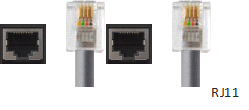 Legacy Connectors
PS/2 (mini Din-6): Green for mouse, Purple for keyboard
Serial Port: RS232 / RS485 – used for connecting dialup modems, serial mouse, bar code readers
Parallel Port: IEEE1284 – Used by printers, hard drives and joysticks
Gameport: DB-15 connector used for joysticks, MIDI devices and gamepads. Found on older sound cards
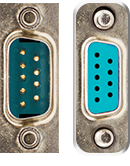 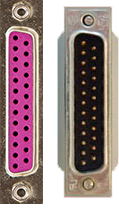 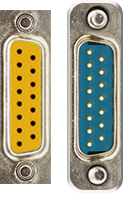 ElectroStatic Discharge  [ESD]
The threat of ESD begins when the fragile components (including the processor, hard drives, memory, motherboard, and expansion cards) inside the computer are exposed. You can cause damage simply by placing a fingertip too close to a component inside an open computer case. ESD charges can travel through wires and into components, where the wires can explode or fuse together, causing the components to fail. ESD can cause immediate failure of components or could gradually degrade components, causing only intermittent problems. It takes very little ESD to damage a component. A discharge of as little as 10 volts can damage a component, but 3,000 volts or more of ESD must occur before you can even feel it.
Keep the relative humidity in the room high, ideally around 70%, and temperature between 72-77 degrees. The key is to avoid dry air in the computer repair location to prevent ESD.
Use antistatic mats under the PC and on the floor.
Discharge yourself before touching any computer component.
When touching anything inside the computer, wear an antistatic wrist strap that is attached to the metal PC chassis with an alligator clip .
Ground both yourself and the computer to the same ground. This provides a single path for the flow of electrical potential.
Use static-resistant materials to handle computer components.
Never touch the metal connectors on a circuit board.
Keep the computer repair location free of materials that accumulate electric charges, such as plastic and Styrofoam.
Store sensitive components in static shielding bags, which are usually grey. Static-resistant bags are not nearly as effective. They are usually tinted pink or blue.
If a wrist strap is unavailable, keep your body in constant contact with the metal frame when working inside the computer.
Trouble Shooting Steps
Identify the Problem

Back up the system
Identify possible causes and identify a theory of probable cause

Test you Theory
Create an Action Plan


Test the Solution

Ensure Satisfaction

Documentation of the solution
When identifying the problem, resist the urge to start fixing things at this point
Before making changes, back up the user system data to protect against data loss
Check for simple, obvious and common problems first. Like power, connectors. Ect
Test your theory to verify the cause of the problem. If your theory is wrong, examine other causes
To create an action plan, address the most likely problem and account for the side effects of the proposed plan. When all side effects have been weighted against the fix and all concerns addressed, fix the problem
When you are testing your solution, ensure the problem is fully resolved and no new problem occurred from implementation
Ensure the clients satisfaction and explain the steps taken to fix the problem. Have the client perform tasks to ensure they are satisfied
Documentation provides a record of what the problem was, the cause(s) of the problem and the satisfactory solution
Form Factors
Motherboards adhere to design specifications called form factors. The form factor determines the physical characteristics of a motherboard, including its dimensions, number of expansion slots, and mounting hole locations, as well as the back-panel dimensions, arrangement, and orientation. The following graphic and table describe the characteristics of the most common motherboard form factors:
1. ATX      2. ITX      3. NLX       4. BTX
Advanced Technology Extended
ATX Standards
Standard ATX

Extended ATX (EATX)

MicroATX (µATX)
12" by 9.6" ; Up to seven expansion slots; Up to 8 RAM slots; Typ. 1 CPU socket; Between 6 and 9 mounting holes


12" by 13"; Up to two CPU sockets, Up to 16 RAM slots, Typ 2 Expansion Slots; used for servers


9.6" by 9.6"; 1 CPU Socket, Up to 4 expansion slots; Up to 4 RAM slots
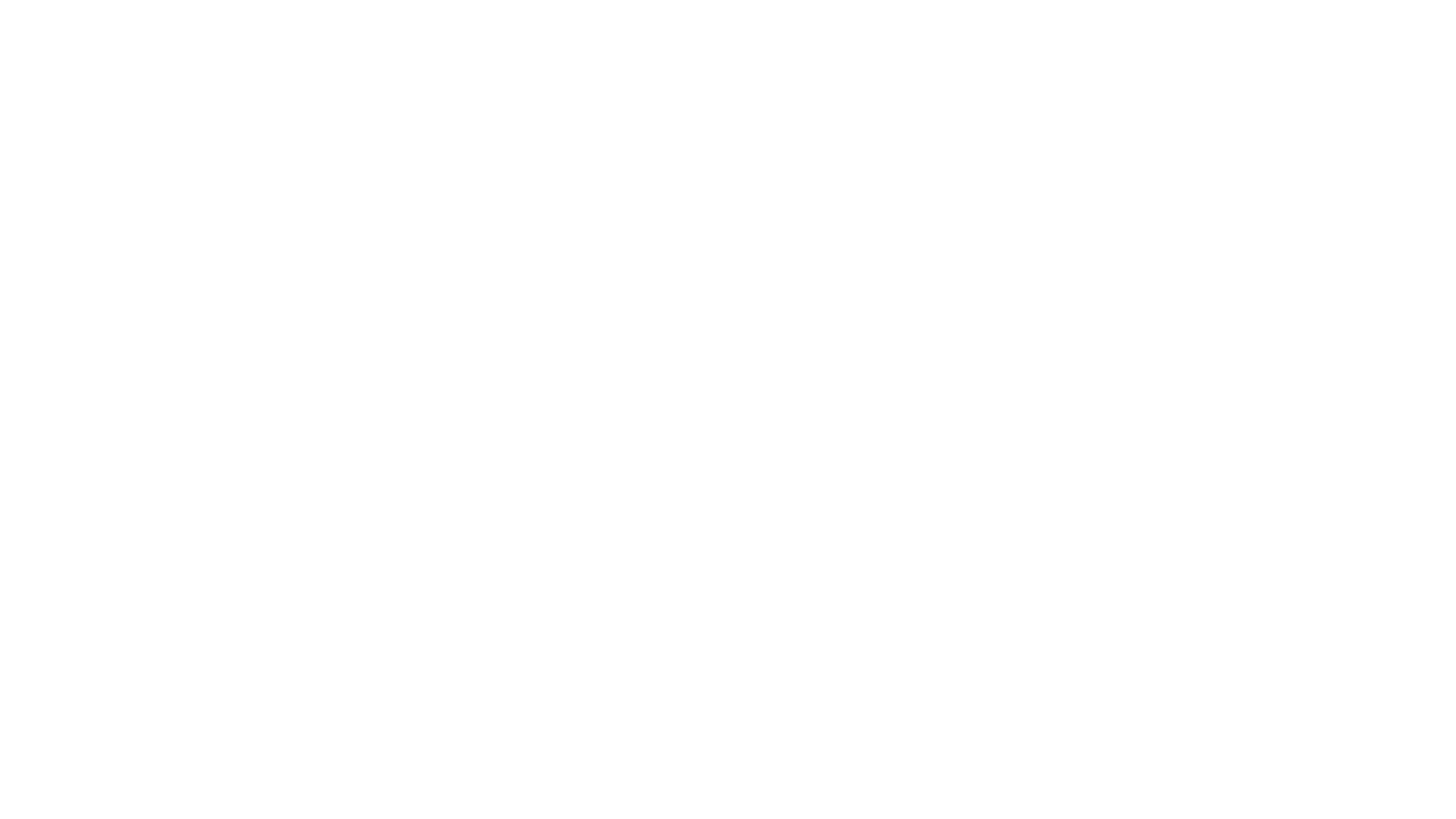 Designed for low-power, small form factor computers. Comprised of Mini-ITX, Nano-ITX, Pico-ITX, and Mobile-ITX

Mini-ITX: mostly used for Home Theater PC (HTPC); 6.7" by 6.7"; 1 Expansion slot; 100W power Supply; can fit in an ATX case due to compatible mounting holes

Nano-ITX: 4.7" by 4.7"; used typically in tablets
Pico-ITX: 3.9" by 2.7"; used mostly in DYI computer kits (i.e. Raspberry Pi)
Mobile-ITX: 2.9" by 1.7"; used mostly in smart phone technologies
Integrated Technology Extended
New Low-Profile Extended
Legacy form factor designed for slim case PC
Uses a detachable riser card to provide expansion slots; none on motherboard
Allow the motherboard to slide in and out of the case easily
Replaced by microATX and Mini-ITX
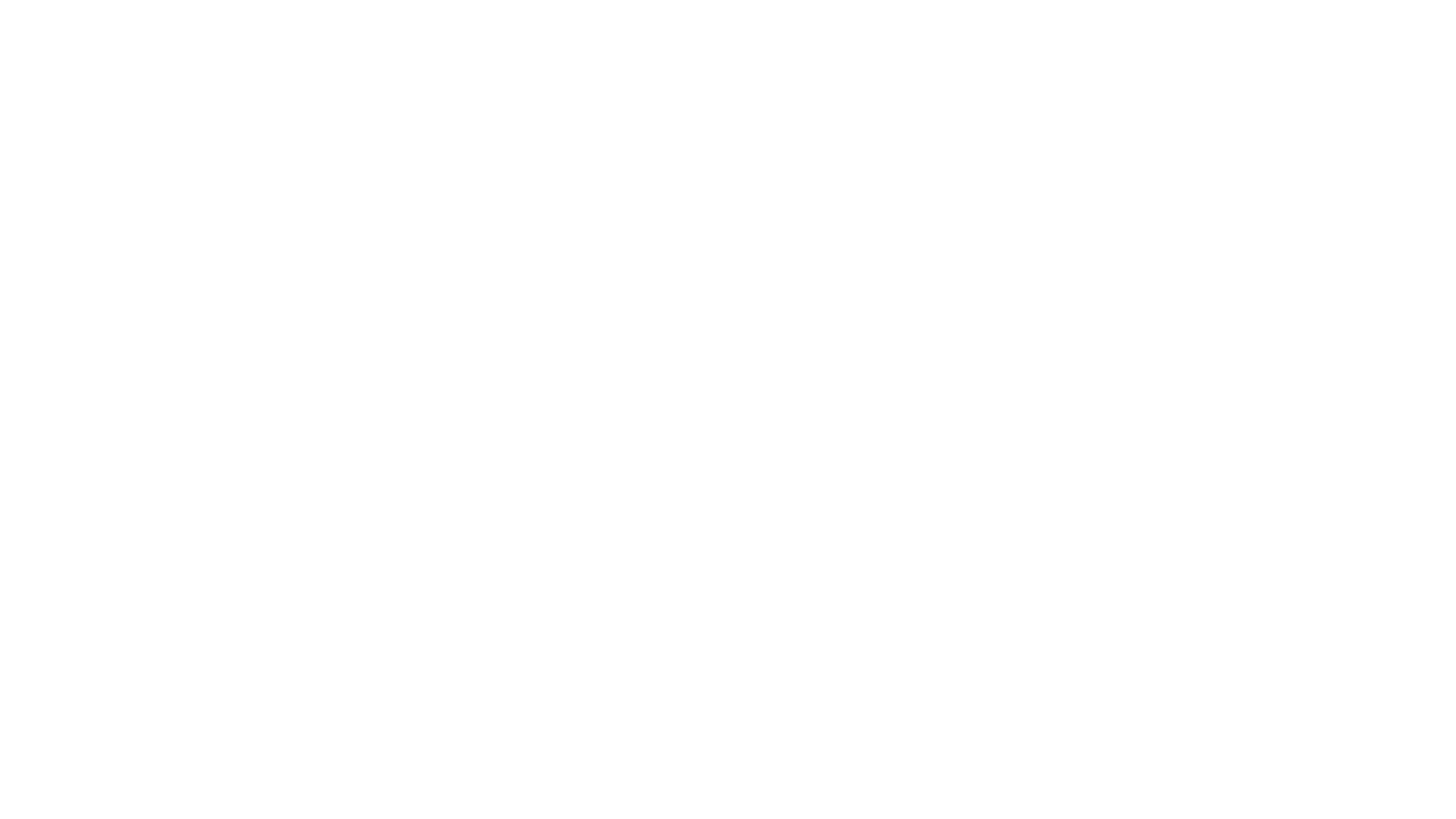 Initially designed with the backing of HP and Dell to replace ATX
CPU is positioned in such a way that air flow is increased
There is no heatsink fan. Instead a shroud is utilized to direct air from the fan to the side of the heat sink
The back panel and mounting bracket are reversed from ATX to avoid backwards compatibility
Balanced Technology Extended
TOWERS
Full towers: compatible with all ATX standards
Mid towers: slightly less expansion and drive bays. Compatible with ATX, micro-ATX, mini-ITX, and some EATX
Micro-ATX tower: Only have one drive bay. Compatible with micro-ATX and Mini-ITX
Mini-ITX: only compatible with mini-ITX boards
Notebooks/Laptops: Proprietary form factor
Power Suplies
AC Power
DC Power
120V at 60Hz United States
240V at 50Hz Europe
Alternates between positive and negative voltages at high current
Required to run electronic devices
± 12V ; ± 5V; +3.3V out of the power supply
Rail voltages to load balance
Comprised of connectors to interface with PC: 20+4 Main, 4/8 pin CPU, 6+2 pin PCIe, 15 pin SATA
Troubleshooting Power Supply
Symptoms of bad power supply include:
The computer does not turn on
The computer sporadically shuts off or reboots
A broken or noisy fan
Before opening up the computer, rule out the obvious. Make sure:
The power cord is plugged into the wall.
The power switch is in the on position.
The voltage switch is set to the correct voltage.
Test the power supply using a multimeter or power supply tester. Voltage levels should be within +/- 5% of normal. If they aren't, the power supply is bad or failing and should be replaced.
12 V rail should be between 11.4 and 12.6 volts.
5 V rail should be between 4.7 and 5.25 volts.
3.3 V rail should be between 3.1 and 3.4 volts.
Because power supplies carry dangerous levels of electrical current, always take proper safety precautions.
Never ground yourself when working on a power supply.
Never open or disassemble a power supply. Always replace the entire unit.
Motherboard
Comprised of a CPU socket, memory slots, expansion slots, on-board components, I/O connectors, internal connectors, Firmware, CMOS battery, Chipset, Support documentation

CPU Socket will be Intel or AMD (32-bit or 64-bit, cache size, multicore)
Expansion slots will support: PCI, PCIe, AGP(legacy), PCI-X (legacy)
Onboard: Video, Ethernet, Sound, IEEE1394, USB [integrated]
I/O connectors: Back panel 
Internal Connecors: Front Panel (reset, speaker, power, power LED, HDD LED)
Firmware: BIOS / UEFI
Chipset: CPU handles Memory and Video, Hubs handle everything else. Intel is PCH (platform contoller hub) / AMD is FCH (fusion controller hub)
CMOS battery used to keep accurate date/time and retain BIOS settings
Support documentation: Book or PDF that outlines the functionality of the motherboard
Processor Points
Four levels of cache
Hyper threading allows a processor to perform 2 parallel tasks
Throttling (mobile CPU's) will scale speed and performance based on battery 
Overclocking is ramping up the front side clock to increase performance. Also increases voltage and affects RAM. May void warrenty
Virtualization: Allows for CPU to a resource in a virtual machine
Requires cooling: Air, Liquid, Active or Passive sinking
Utilize PGA (pin grid array) or LGA (land grid array). PGA pins on CPU, LGA uses conducting pads
To install a CPU: ESD precautions. Insert CPU into socket and lock into place. Use thermal paste on CPU. Apply heat Sink. Add cooling system
Random Access Memory
Static RAM (SRAM)
Dynamic RAM (DRAM)
SRAM is more complex and less dense (e.g., lower storage capacity) than DRAM.
SRAM is faster and requires less power than DRAM.
Regular SRAM still requires periodic power to maintain the state of memory, but the rate of refresh is less than with DRAM. Non-volatile SRAM (nvSRAM) is able to maintain memory contents when the power is turned off.
SRAM is typically used in cache memory, such as CPU cache, hard disk cache, and cache in networking devices.
DRAM is simple to implement.
DRAM can have a very high density (e.g., high storage capacity).
Because of the simplicity, DRAM is relatively inexpensive.
DRAM is used in the main system memory on a computer.
Dynamic Random-Access Memory Family
Double Data Rate (DDR)




DDR 2
Variant of standard SDRAM; accepts 1 command and two consectutive data sets per bus clock
Twice the bandwidth of SDRAM. Operates at 2.5V at frequencies of 100-200MHz. 184 pins

Double the bandwidth of DDR. 1 command and four consectutive data sets per bus clock.
Operates at 1.8V at 200-533MHz. Has 240 smaller pins with notch slightly close to center
Dynamic Random-Access Memory Family
DDR 3




DDR 4
Doubles the bandwidth of DDR2 for eight consectutive data sets per bus clock
Twice the bandwidth of SDRAM. Operates at 1.5V at frequencies of 400-1000MHz. 240 pins. Max capacity of 128GB/stick

Double the bandwidth of DDR3. 1 command and eight consectutive data sets per bus clock.
Operates at 1.2V at 1066 to 2133MHz. Has 288 pins. Low power and not compatible with other DDR memory. Max capacity of 512GB/stick
Dual Inline Memory Module
SO-DIMM (Small Outline)
Uni-DIMM (Universal)
144 pins (DDR / DDR2)  legacy
200 pins (DDR2 / DDR3) 
Used for notebooks / laptops
200 pins (DDR3 / DDR 4)
Backwards compatible to 200 pin SO-DIMM
Used for notebooks / laptops
Memory Bandwidth versus Speed
DDR Rating (bus speed)
PC Rating (bandwidth MB/Sec)
The number following the DDR-, DDR2-, and DDR3- prefixes is the data transfer rate (twice the bus frequency).
For example, DDR-400 matches a bus frequency of 200 MHz; DDR2-800 has a bus frequency of 400 MHz; and DDR3-1600 has a bus frequency of 800 MHz.
The bandwidth is 16 times the bus frequency, or 8 times the DDR- designation.
For example, DDR-400 has a bandwidth of 3200 MB (PC-3200); DDR2-800 has a bandwidth of 6400 MB (PC-6400); and DDR3-1600 has a bandwidth of 12800 MB (PC-12800)
Read Only Technology
Unified Extensible Firmware Interface
Basic Input Output System
The UEFI was designed to replace the BIOS. Important things about UEFI are: 
The UEFI is firmware.
The UEFI program controls the startup process and loads the operating system into memory.
The UEFI design improves the software interoperability and the address limitations of BIOS.
The UEFI provides better security to protect against bootkit (malware attacks on the boot process) attacks.
The UEFI provides faster startup times.
The UEFI supports drives larger than 2.2 terabytes.
The UEFI supports 64-bit firmware device drivers.
The UEFI is compatible with both BIOS and UEFI hardware.
The BIOS is a legacy program stored in a read-only memory (ROM) chip that the CPU automatically loads and executes when it receives power. Important things to know about the BIOS are: 
The BIOS program controls the startup process and loads the operating system into memory.
The BIOS is firmware.
You should frequently check for BIOS updates from the manufacturer. Updating the BIOS (called flashing the BIOS) makes new features available, such as allowing the BIOS to recognize newer hardware devices.
Most BIOS chips vary from 265 KB to 1 MB in size.
Read Only Technology
Electrically Erasable Programmable ROM
Complementary Metal-Oxide Semiconductor
The EEPROM is a RAM chip that replaced the CMOS chip. Important things about EEPROM are: 
EEPROM is a type of non-volatile memory used in computers and other electronic devices to store relatively small amounts of data.
EEPROM allows individual bytes to be erased and reprogrammed.
EEPROM replaced EPROM chips and are used for computer BIOS built after 1994.
EEPROM chips allow you to update the BIOS/UEFI in your computer without having to open the computer and remove any chips.
CMOS is legacy computer chip technology that has become a general term used for the program that stores important system information related to the starting of a computer. It is often used synonymously with BIOS. Data held in CMOS includes the hard disk type and configuration, the order of boot devices, and other configurable settings related to the system hardware
Change the data stored using an editor built into the BIOS
Used to keep the real time clock running
Video Cards
Integrated
Dedicated
Integrate the GPU with another hardware component (e.g., a motherboard or CPU)
Share system memory for graphic processing
Are much cheaper than dedicated video cards, but are also less powerful
Are installed in an expansion slot on the motherboard
Have a graphics processing unit (GPU) and a dedicated, high-speed video memory bank
Are more powerful than integrated video cards, but are also more expensive
Characteristics of Video Cards
Display Connectors: VGA, DVI, HDMI, Display Port
Display Quality: Resolution (Number of pixels displayed on screen) and Refresh rate (how many times an image is redrawn on screen per sec)
Processing: Dedicated GPU will outperform an Integrated CPU
Memory: Dedicated utilizes GDDR memory (3/5/6); Integrated uses DDR main memory (3 / 4)
Bus: PCI Express (PCIe) X16 or PCI / AGP (legacy)
Multi-GPU: NVidia – SLI / AMD – Crossfire
HDCP (Digital Content Protection) - prevents piracy by encoding
Characteristics of Sound Cards
Utilize a custom CPU called a Digital Signal Processor (DSP)
Convert analog signals to digital to be manipulated and back to analog to play
Typically integrated through mini-PCIe bus on the mothboard or PCIe X1 expansion bus
Channels allows audio to be split left and right. 2ch – stereo, 4ch – quadraphonic, 5.1ch and 7.1 are surround sound
Sample rate determines number of samples taken from a source per second. The more it is sampled, the better the reproduction
Supports digital audio through S/PDIF connector; analog through TRS connectors
CODECS (coders/decoders) required to listen to audio files
Cooling Recommendations
Because proper airflow is necessary to keep components cool, consider the following recommendations to ensure optimal system cooling: 
Keep the case free of dust and debris. Excess dust can restrict airflow and prevent proper heat transfer.
Reduce the number of airflow obstructions.
Employ proper cable management (e.g., bundle cables together and secure unused cables to the case).
Space out multiple hard disk drives instead of stacking them next to each other.
Do not use an excess number of expansion cards.
Maintain appropriate ambient temperatures. Optimal ambient temperatures are between 60 and 80 degrees Fahrenheit. For server rooms, the ambient temperature might be as low as 45 degrees.
Ensure proper ventilation.
Keep air intakes and exhausts free from obstructions.
Leave space between the computer and any walls or desks.
Preserve negative pressure inside the case by keeping all covers and shields installed (e.g., unused expansion cards, I/O shield, front drive bays).